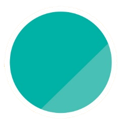 2
HEALTHY LIVING
Unit
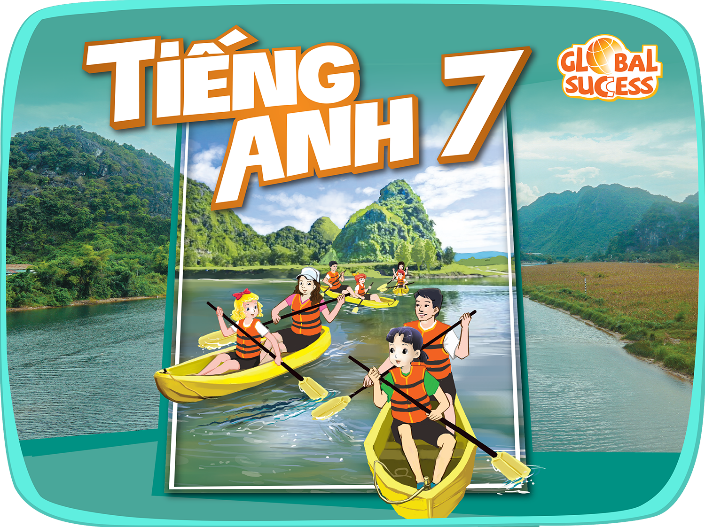 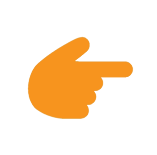 LESSON 5: SKILLS 1
Unit
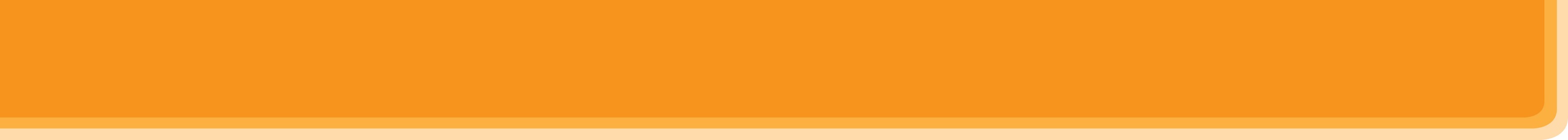 WARM-UP
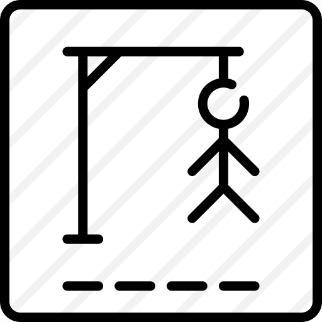 S K I N C O N D I T I O N
PRE-READING: VOCABULARY
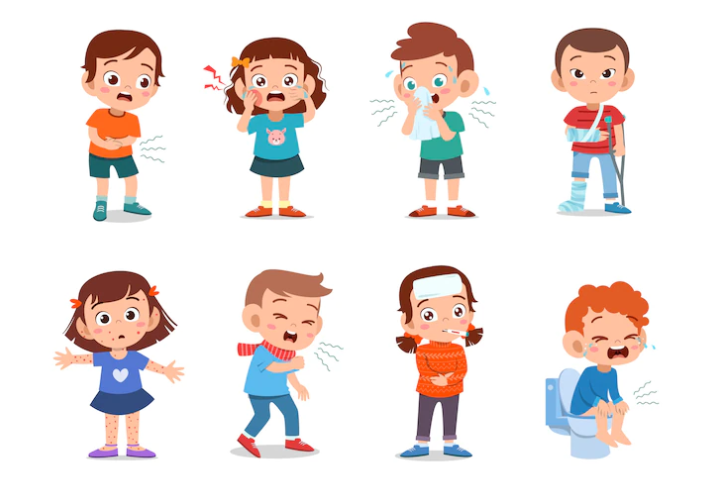 disease (n)
/dɪˈziːz/
bệnh tật
VOCABULARY
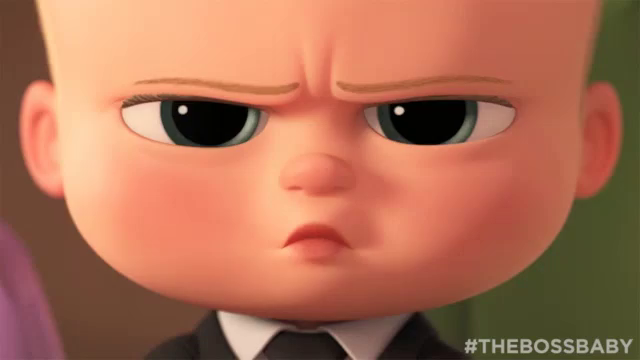 serious (adj)
/ˈsɪəriəs/
nghiêm trọng
VOCABULARY
take care of (phr v)
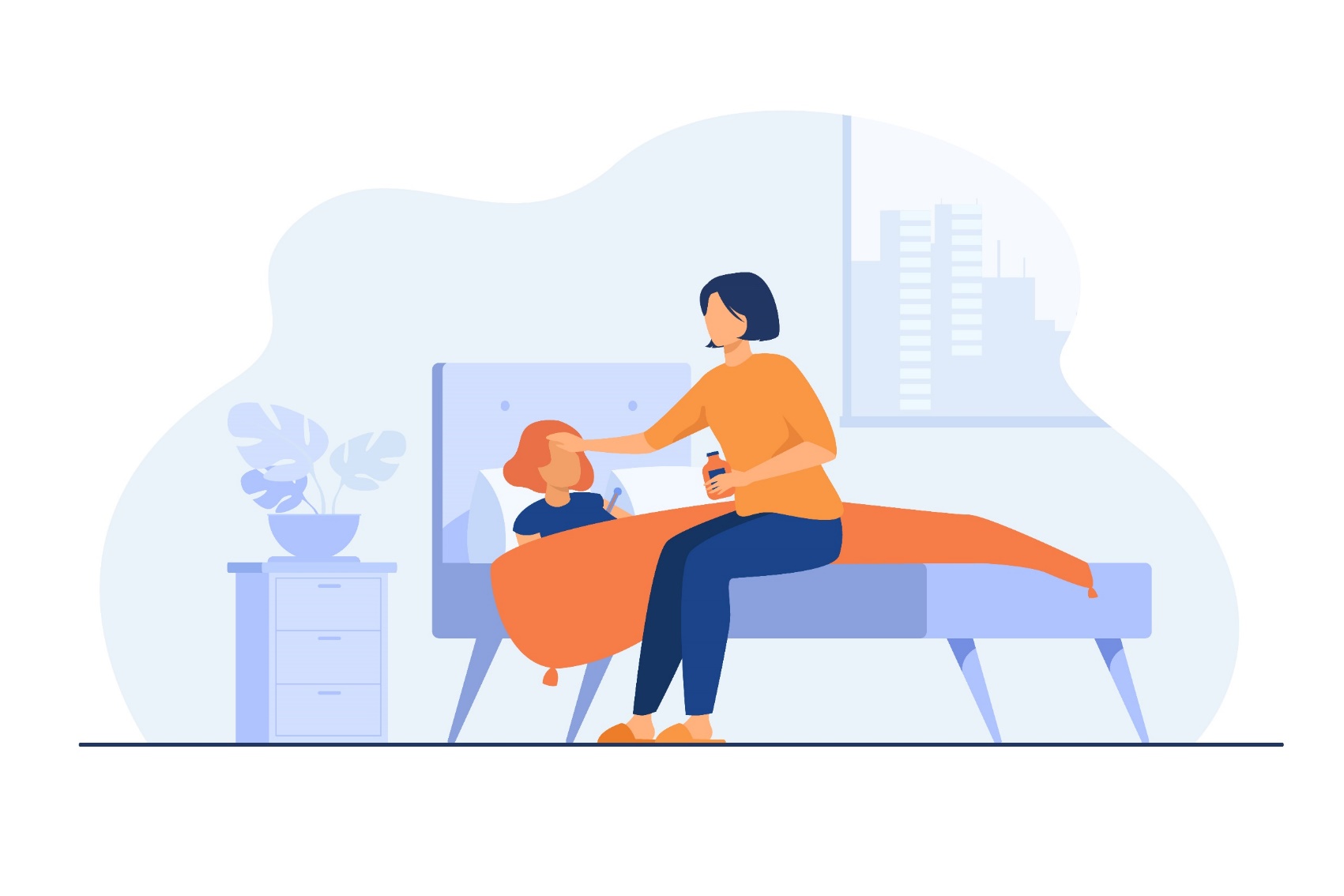 /teɪk keər əv/
chăm sóc
VOCABULARY
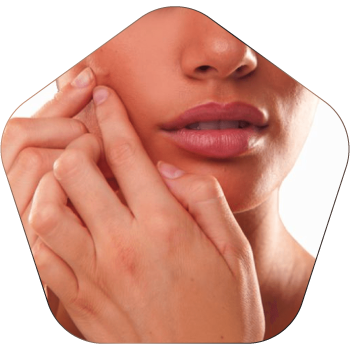 pop (v)
/pɒp/
nặn, bóp
VOCABULARY
PRE-READING: DISCUSSION
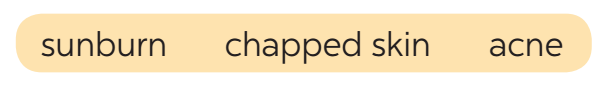 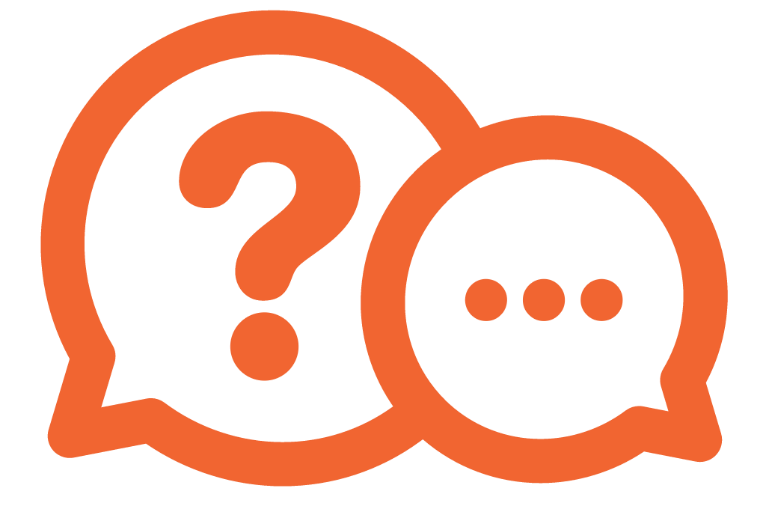 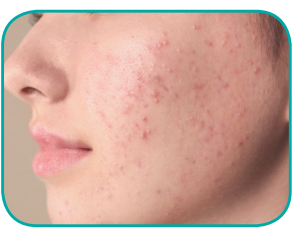 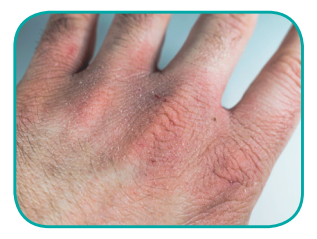 acne
2.
chapped skin
1.
Which skin condition is the most common among teenagers?
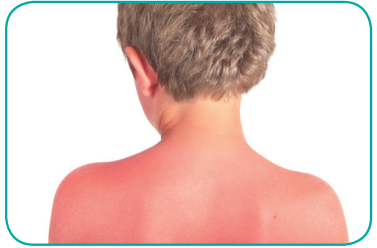 sunburn
3.
WHILE-READING
1
Read the passage and match the beginnings in A with the endings in B.
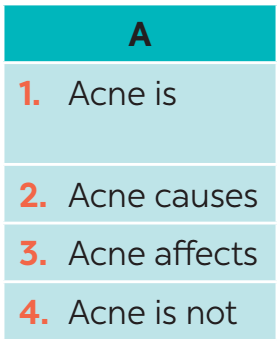 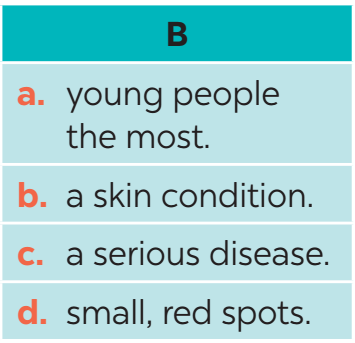 WHILE-READING
2
Read the passage again and choose the correct answer A, B, or C.
Evidence
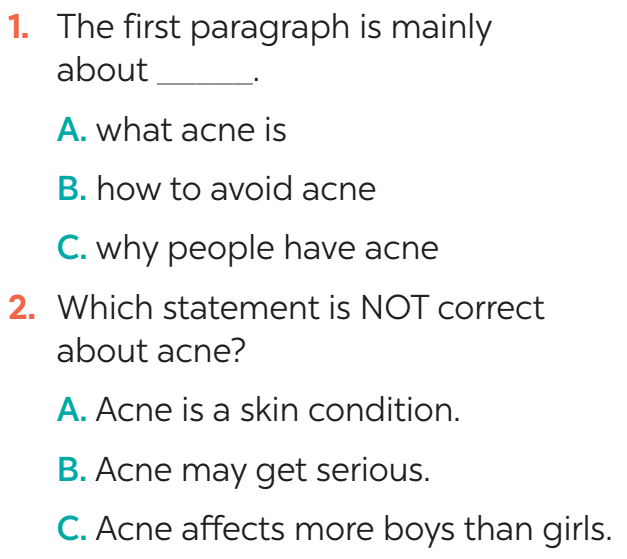 Acne is a skin condition. It causes small, red spots on the face and the back. It affects 70 -80% of young people between 12 and 30. More girls have acne than boys.
WHILE-READING
2
Read the passage again and choose the correct answer A, B, or C.
Evidence
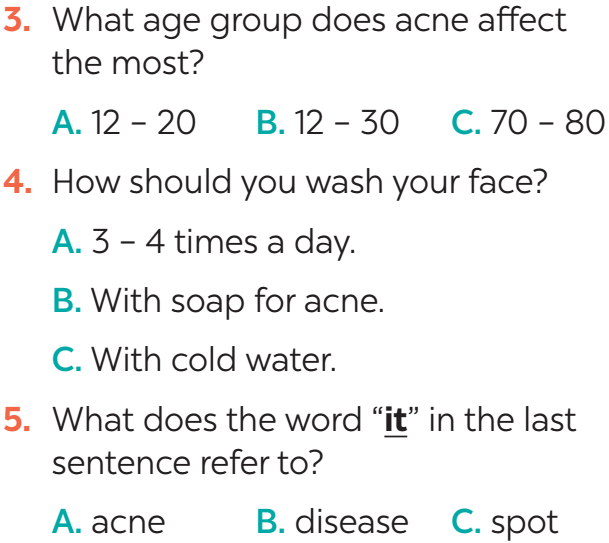 It affects 70-80% of young people between 12 and 30.
Wash your face with special soap for acne, but no more than twice a day.
Here are some tips for taking care of skin with acne… If it gets serious, see a doctor.
POST-READING
3
Retelling
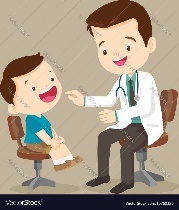 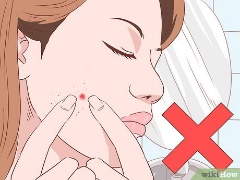 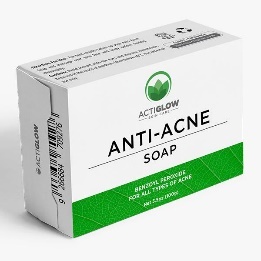 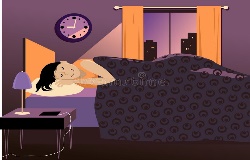 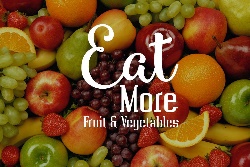 SPEAKING
4
Read the passage again. Pick the tips which you can easily follow. Share your ideas with your partner.
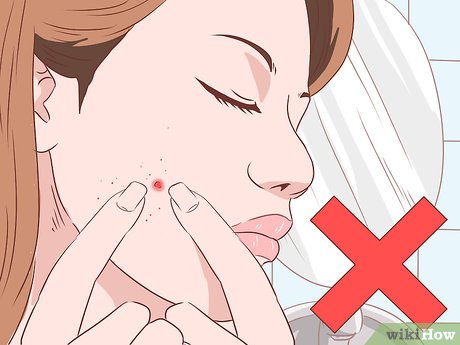 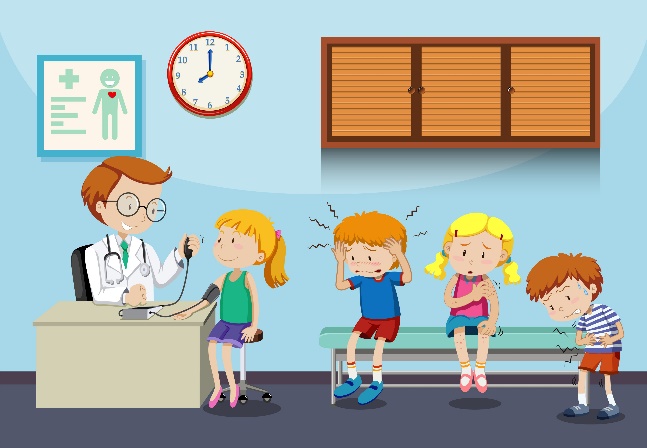 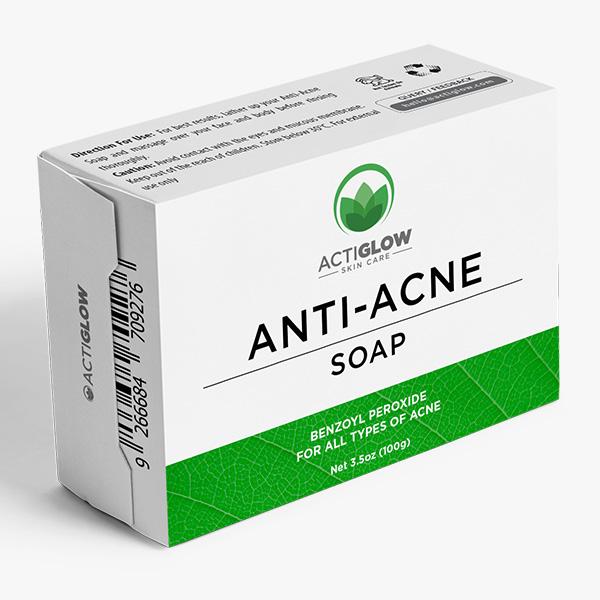 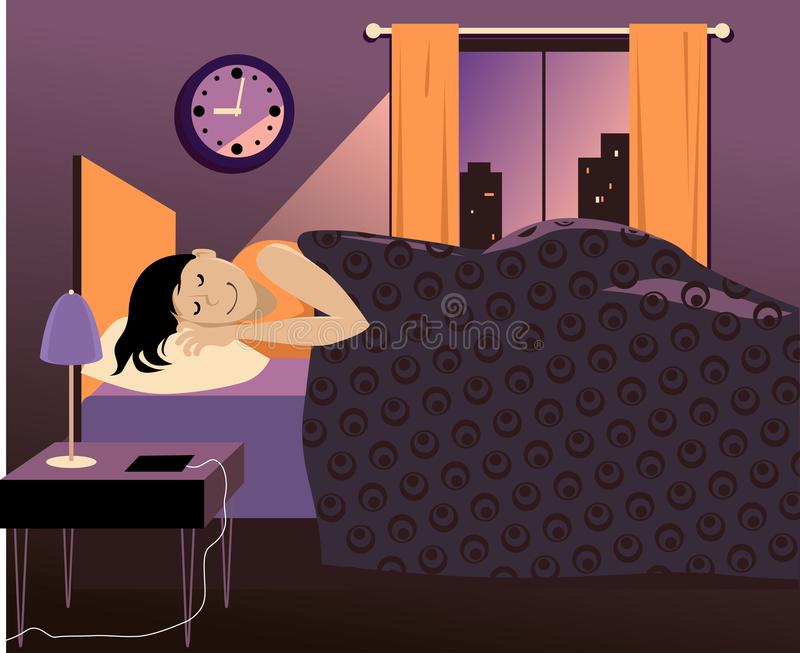 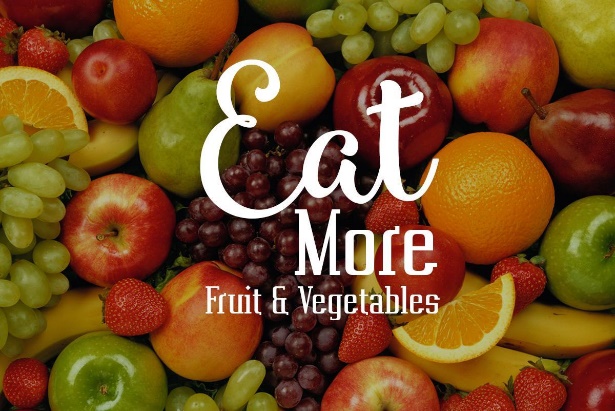 SPEAKING
5
Read about the health problems below. Discuss and make notes of some tips you can give each person. Then share your ideas with the class
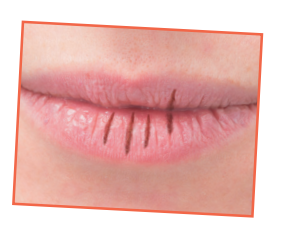 1. I have chapped lips.
Use some lip balm.
Use coconut oil or body lotion.
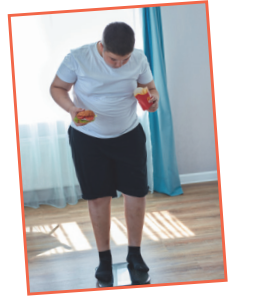 2. I’m putting on weight.
Eat less fast food, meat, and ice cream.
Eat more fruit and vegetable.
SPEAKING
5
Read about the health problems below. Discuss and make notes of some tips you can give each person. Then share your ideas with the class
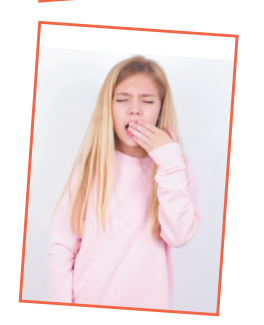 3. I often feel sleepy during the day.
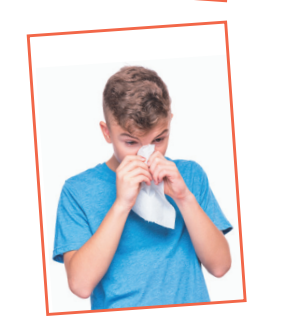 Get enough sleep, 7 - 8 hours a day.
Don't go to bed too late.
4. I have the flu.
Keep warm and stay in bed.
Drink plenty of water and eat light food.
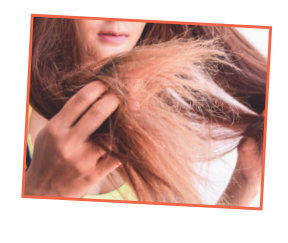 5. My hair is dry.
Avoid washing your hair every day.
Take vitamins.
CONSOLIDATION
1
WRAP-UP
CONSOLIDATION
2
HOMEWORK
Review all the contents
Do exercises in the workbook.
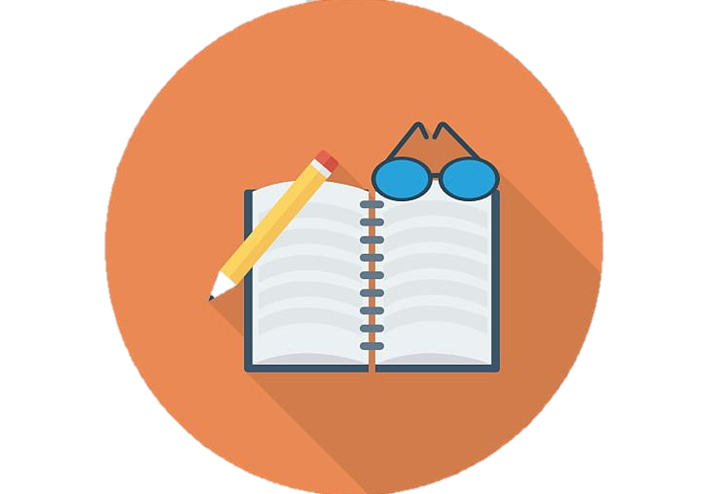